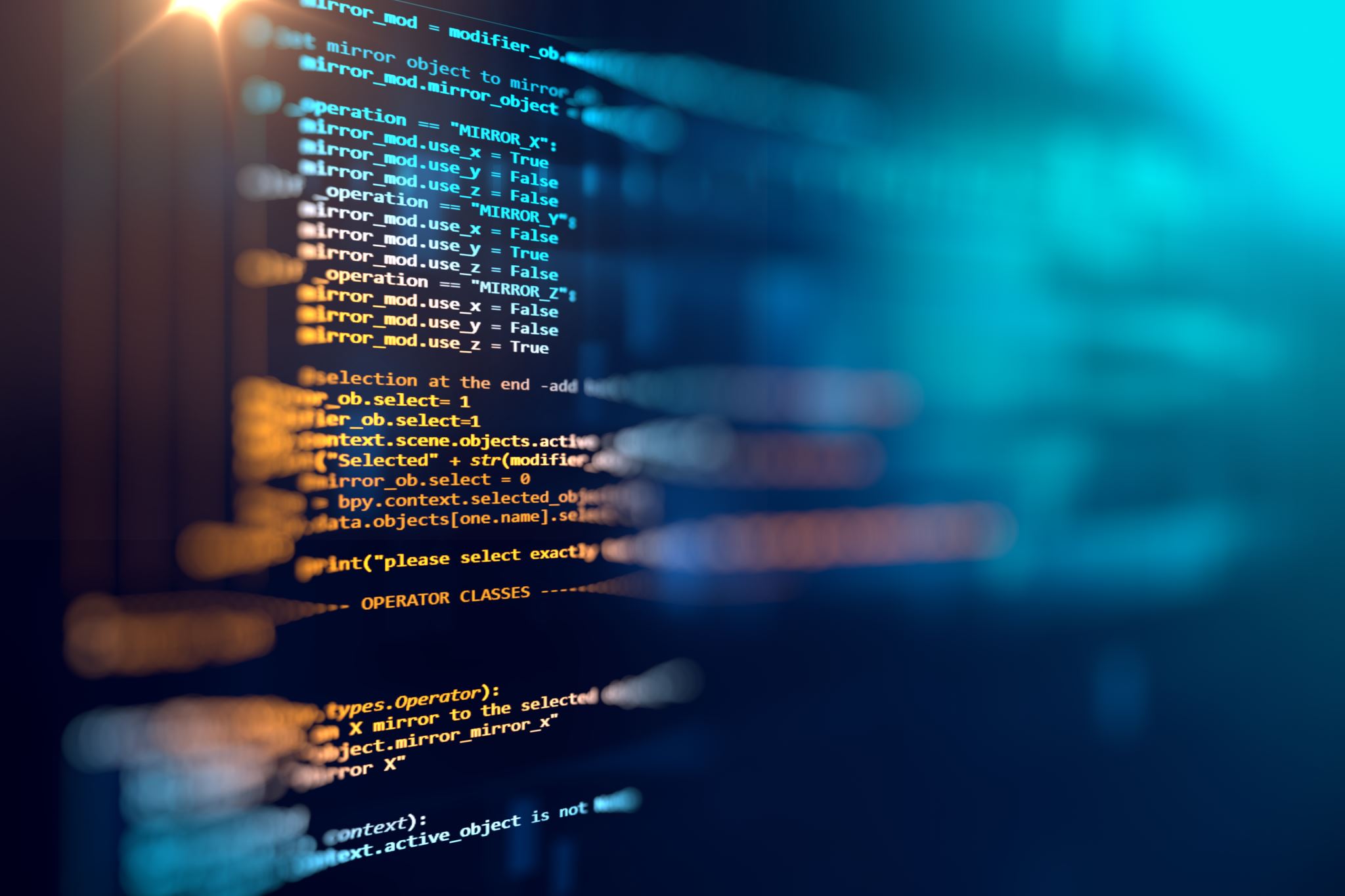 Recursion
Damian Gordon
1st Art - Architecture
2nd Art - Sculpture
3rd Art - Painting and Drawing
4th Art - Music
5th Art - Literature and Poetry
6th Art - Dance, Mime, theatre, opera & circus
7th Art - Cinema
8th Art - Radio, TV, and photography
9th Art - Comics
10th Art - Video games and digital Art
The 10 Arts
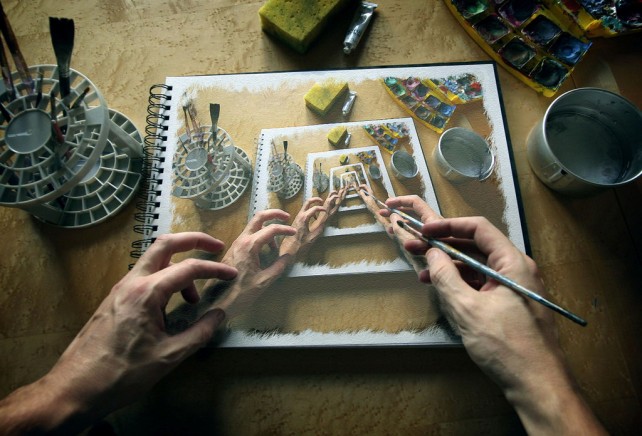 Recursion: Overview
Recursion is where we embed an entity inside itself, like the image here:
Recursion: Overview
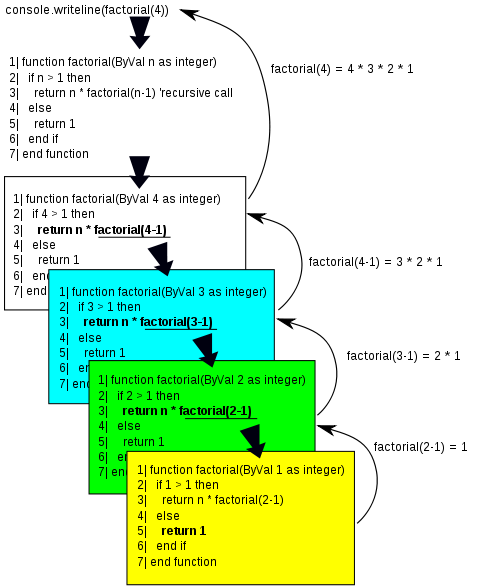 Recursion in computers can be defined as a technique in programming where a function (method) calls itself to solve a problem.
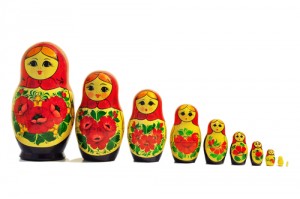 Recursion:Overview
There are usually 2 components to the function:

Base Case: A condition that stops the recursion to prevent infinite loops. 
Recursive Case: The function calls itself with a modified parameter to approach the base case.
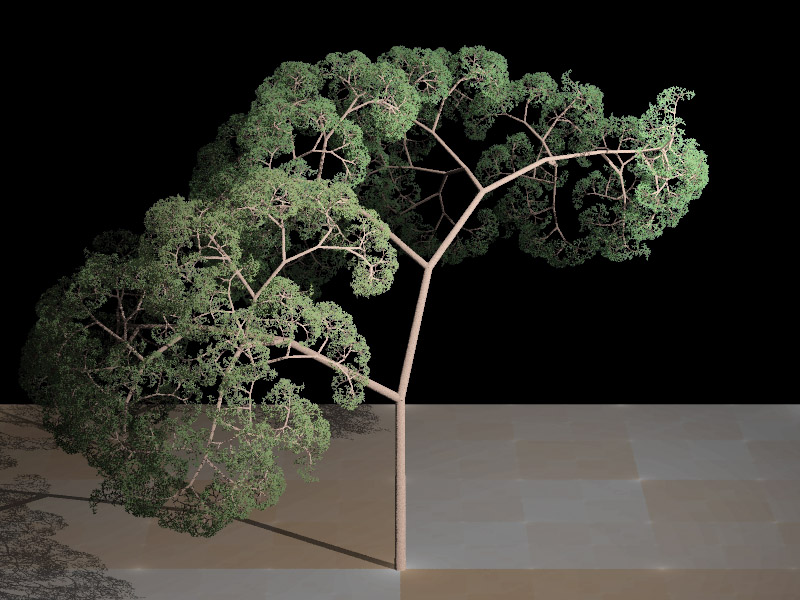 Trees have
fractal 
properties,
and can be
created using
Recursion.
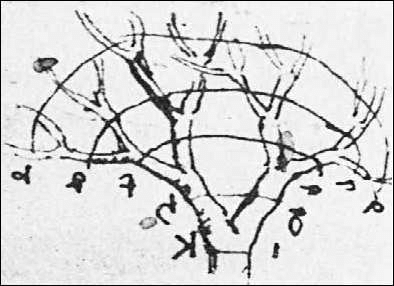 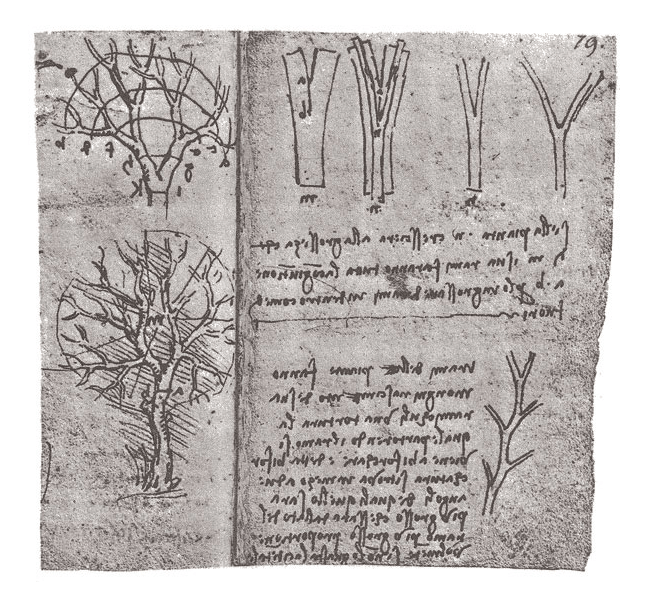 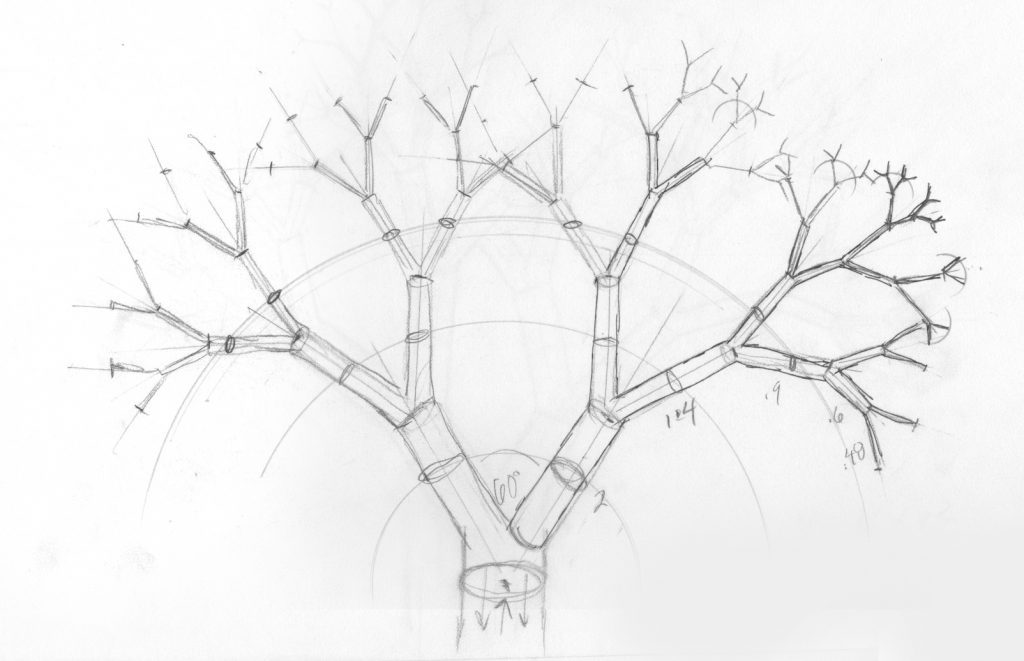 [Speaker Notes: https://tumamocsketchbook.com/2021/07/drawing-a-tree-like-leonardo.html]
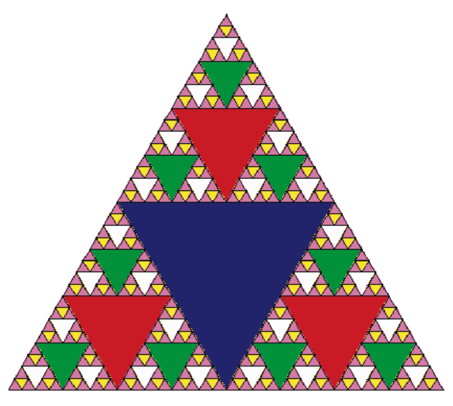 Sierpinski
Triangle
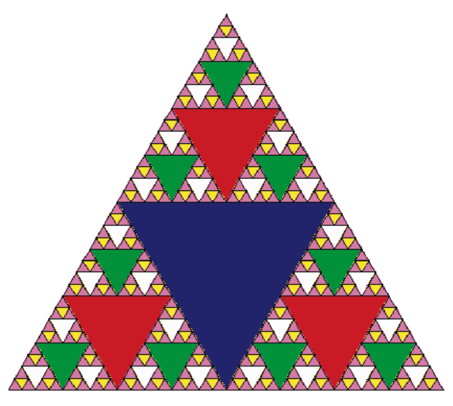 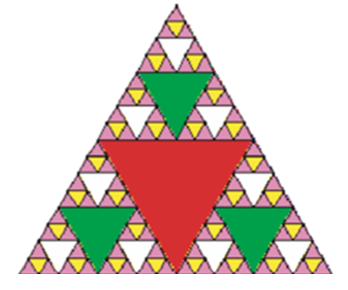 Sierpinski
Triangle
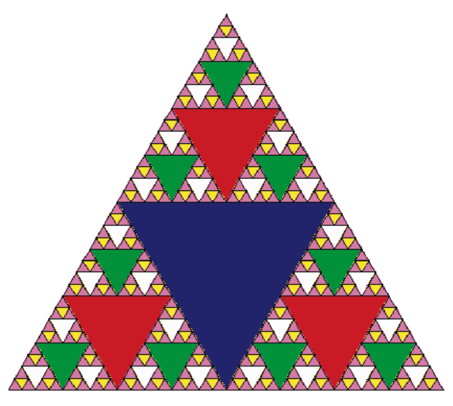 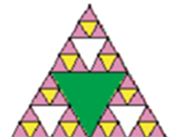 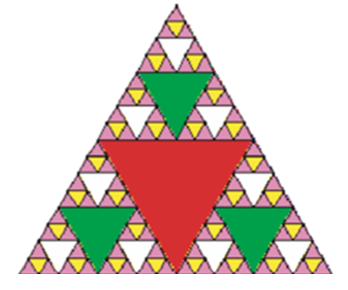 Sierpinski
Triangle
Recursion:Overview
MODULE Recursive(N):
    IF (N <= 0)
        THEN RETURN 1;
        ELSE RETURN N ? Recursive(N-1);
    ENDIF;
END.
Recursion: Factorial
Recursion is a feature of modularisation, when a module can call itself to complete a solution.

Let’s remember factorial:
7! = 7 * 6 * 5 * 4 * 3 * 2 * 1
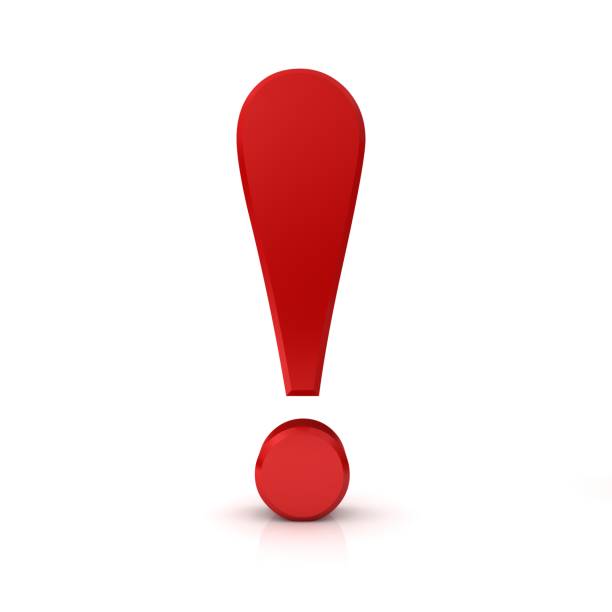 Recursion: Factorial
Recursion is a feature of modularisation, when a module can call itself to complete a solution.

Let’s remember factorial:
7! = 7 * 6 * 5 * 4 * 3 * 2 * 1
and
6! = 6 * 5 * 4 * 3 * 2 * 1
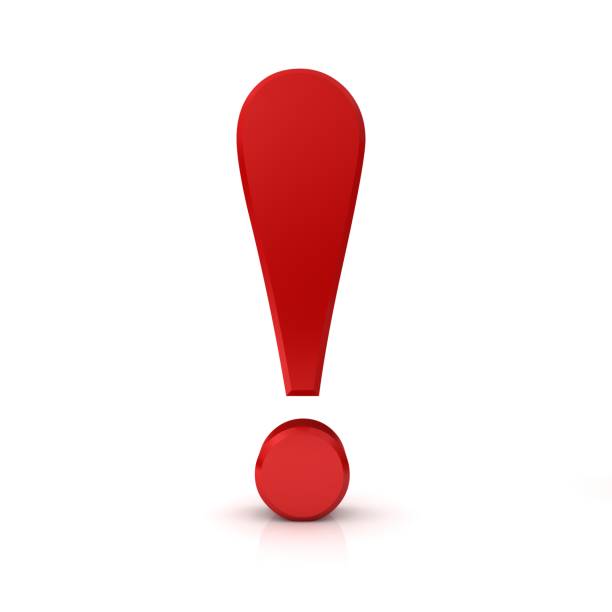 Recursion: Factorial
So
7! = 7 * (6 * 5 * 4 * 3 * 2 * 1)
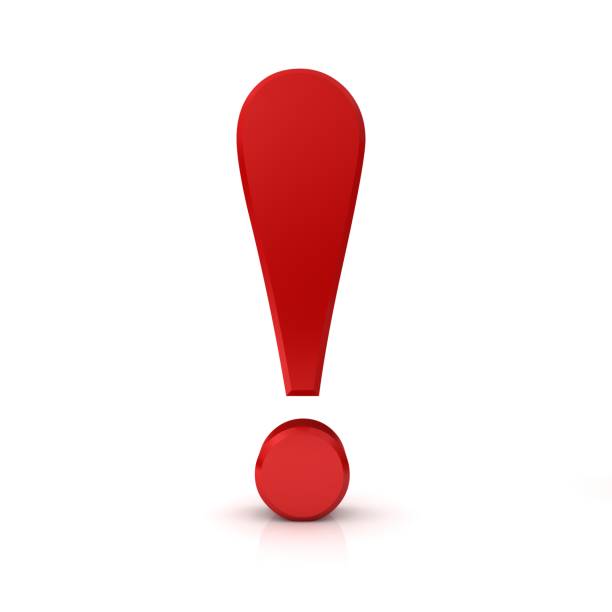 Recursion: Factorial
So
7! = 7 * (6 * 5 * 4 * 3 * 2 * 1)
is 
7! = 7 * 6!
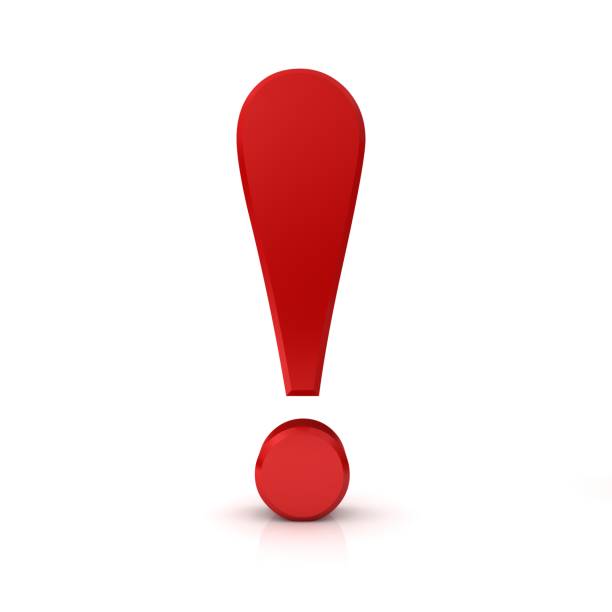 Recursion: Factorial
So
7! = 7 * (6 * 5 * 4 * 3 * 2 * 1)
is 
7! = 7 * 6!
and
9! = 9 * 8 * 7 * 6 * 5 * 4 * 3 * 2 * 1
9!=  9 * (8 * 7 * 6 * 5 * 4 * 3 * 2 * 1)
9! = 9 * 8!
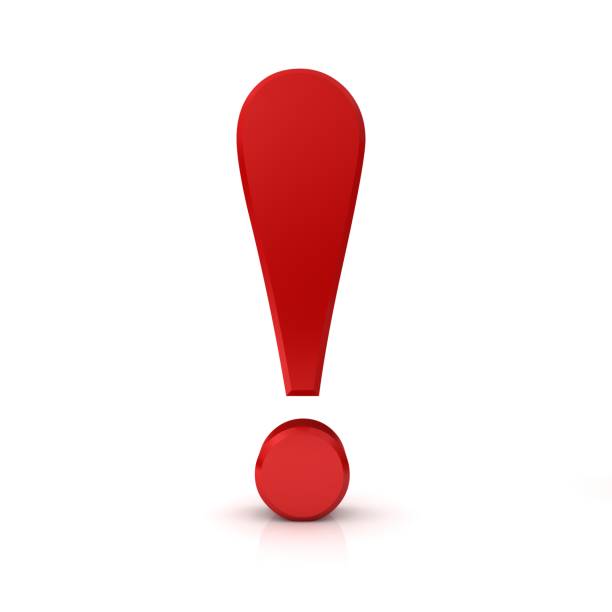 Recursion: Factorial
Or, in general:
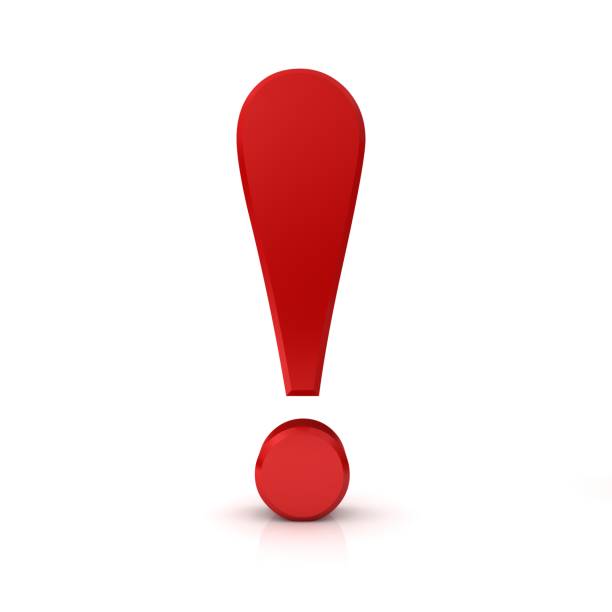 Recursion: Factorial
Or, in general:

N! = N * (N-1)!
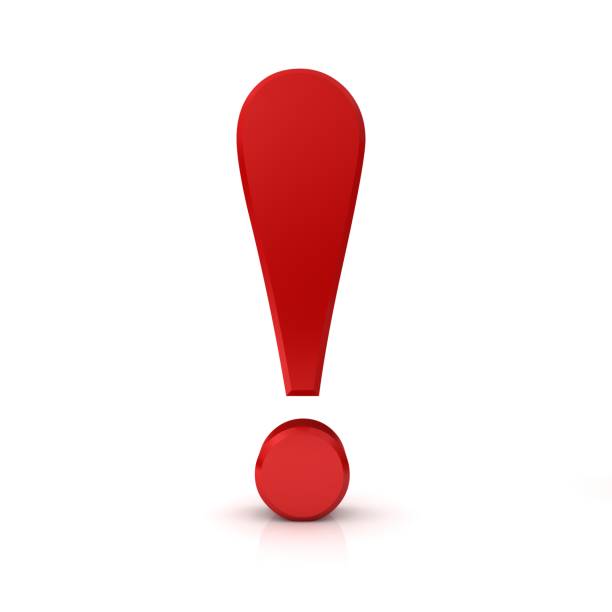 Recursion: Factorial
Or, in general:

N! = N * (N-1)!

or

Factorial(N) = N * Factorial(N-1)
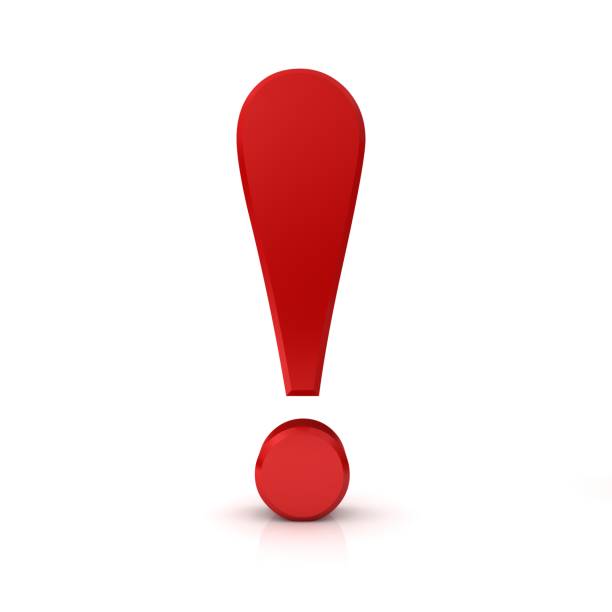 Recursion: Factorial
We can do Factorial iteratively:
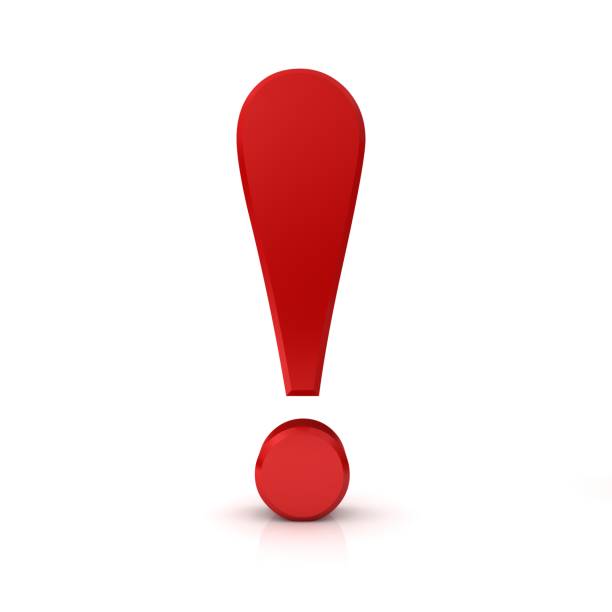 Recursion: Factorial
PROGRAM Factorial:
    READ Value; 
    Total <- 1;
    WHILE (Value != 0)
    DO  Total <- Value * Total;
        Value <- Value - 1;
    ENDWHILE;
    PRINT Total;
END.
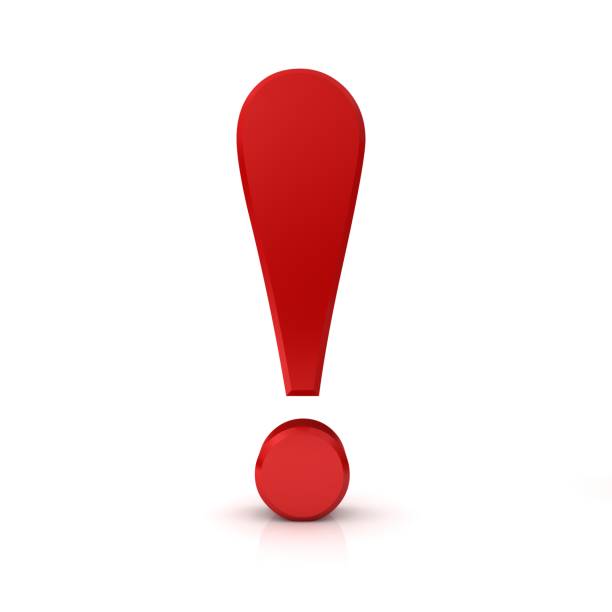 Recursion: Factorial
Now this is how we implement the following:

Factorial(N) = N * Factorial(N-1)
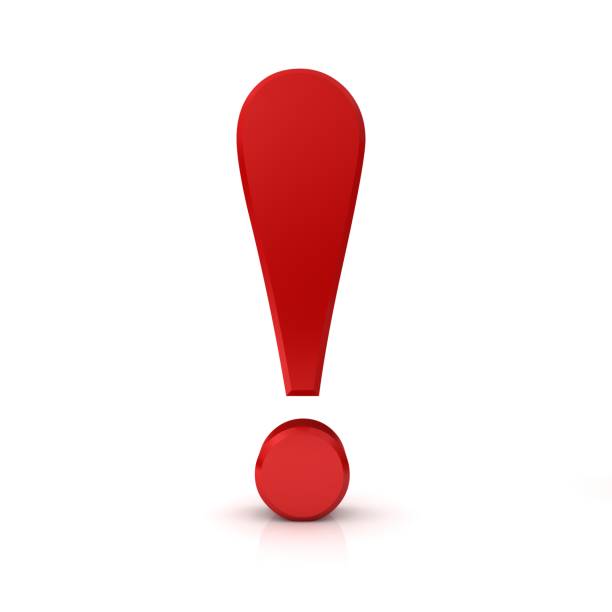 Recursion: Factorial
MODULE Fact(N):
    IF (N <= 0)
        THEN RETURN 1;
        ELSE RETURN N * Fact(N-1);
    ENDIF;
END.
PROGRAM Factorial:
    Get Value; 
    PRINT Fact(Value);
END.
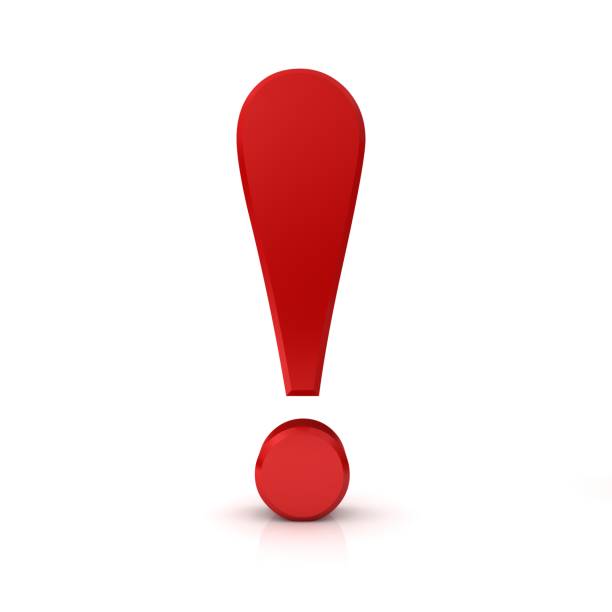 Recursion: Factorial
MODULE Fact(N):
    IF (N <= 0)
        THEN RETURN 1;
        ELSE RETURN N * Fact(N-1);
    ENDIF;
END.
PROGRAM Factorial:
    Get Value; 
    PRINT Fact(Value);
END.
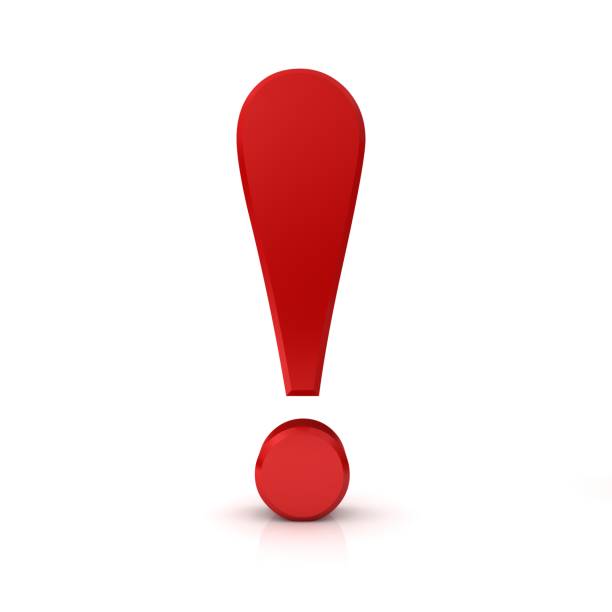 Recursion: Factorial
#include <stdio.h>

// Calculate factorial
long long factorial(int n) {
    if (n == 0)  // Base case
        return 1;
    else
        return n * factorial(n - 1); 
}
Recursion: Factorial
int main() {
    int num;
    printf("Enter a number: ");
    scanf("%d", &num);
    if (num < 0)
        printf(“Only positive numbers.\n");
    else
        printf("Factorial is %d\n", factorial(num));
    return 0;
}
Recursion: Factorial
def factorial(n):

    if n == 0:  # Base case
    # then
        return 1
    else:
        return n * factorial(n - 1)  # Recursive case
    # EndIf;
# END factorial.
Recursion: Factorial
# MAIN Program
num = int(input("Enter a number: "))
if num < 0:
# then
    print(“Only positive numbers, please.")
else:
    print(f"Factorial of {num} is {factorial(num)}")
# EndIf;
# END.
Recursion: Factorial
So if N is 5
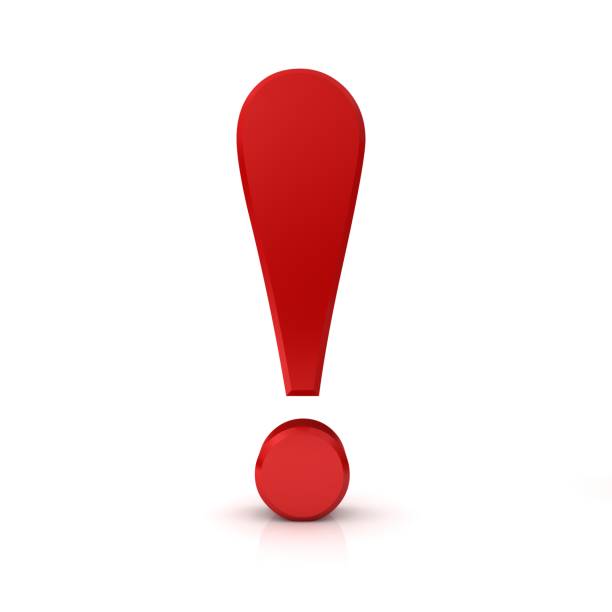 Recursion: Factorial
So if N is 5
MODULE Fact(5) returns 
5 * Fact(4)
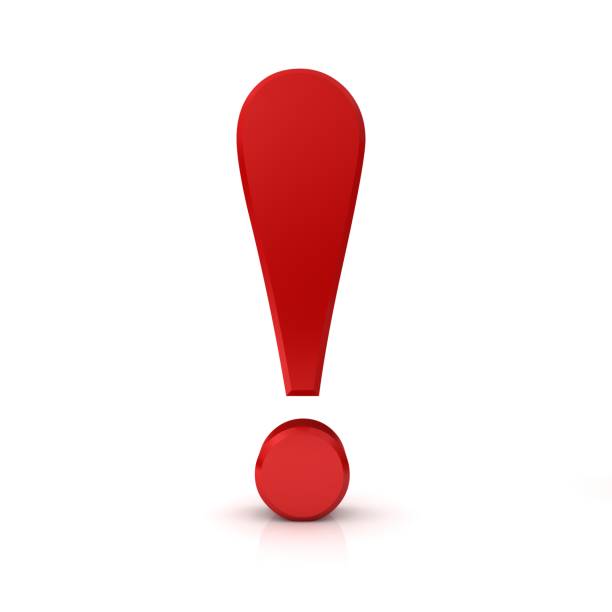 Recursion: Factorial
So if N is 5
MODULE Fact(5) returns 
5 * Fact(4)
5 * 4 * Fact(3)
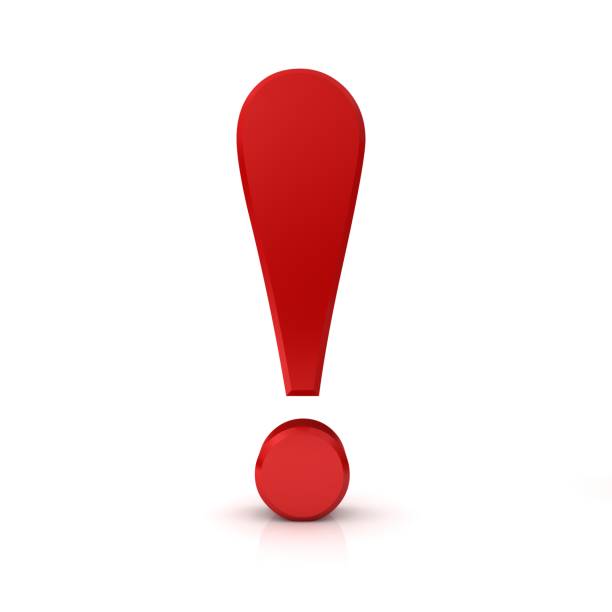 Recursion: Factorial
So if N is 5
MODULE Fact(5) returns 
5 * Fact(4)
5 * 4 * Fact(3)
5 * 4 * 3 * Fact(2)
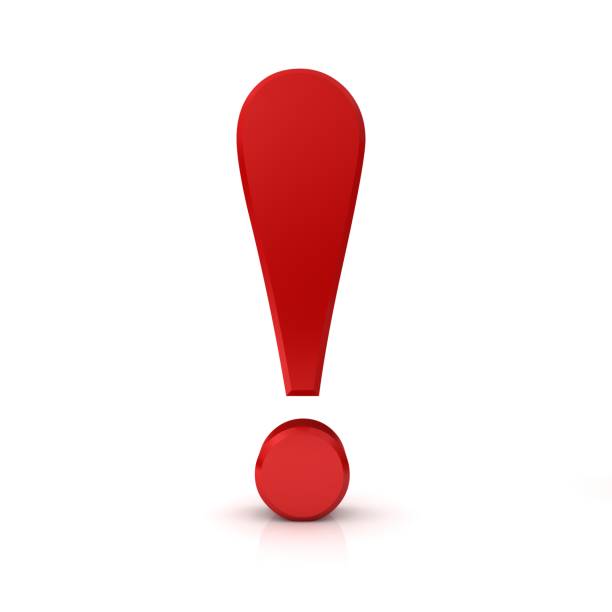 Recursion: Factorial
So if N is 5
MODULE Fact(5) returns 
5 * Fact(4)
5 * 4 * Fact(3)
5 * 4 * 3 * Fact(2)
5 * 4 * 3 * 2 * Fact(1)
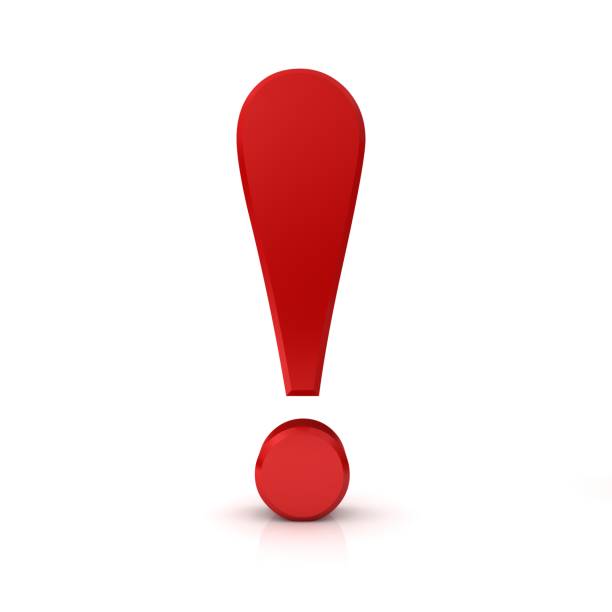 Recursion: Factorial
So if N is 5
MODULE Fact(5) returns 
5 * Fact(4)
5 * 4 * Fact(3)
5 * 4 * 3 * Fact(2)
5 * 4 * 3 * 2 * Fact(1)
5 * 4 * 3 * 2 * 1 * Fact(0)
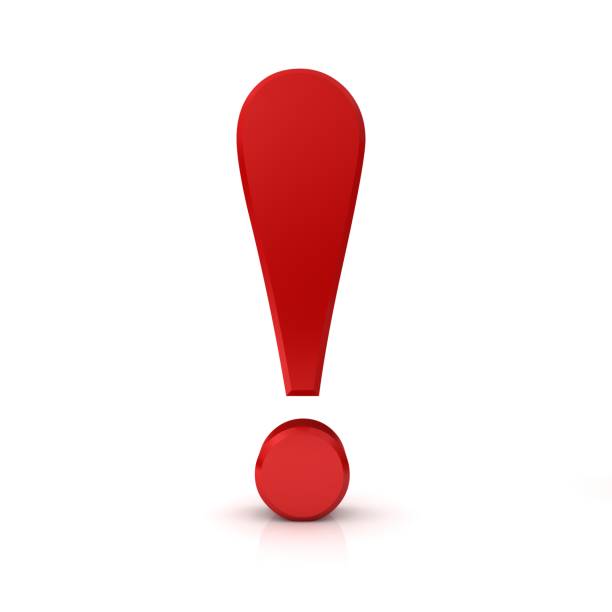 Recursion: Factorial
So if N is 5
MODULE Fact(5) returns 
5 * Fact(4)
5 * 4 * Fact(3)
5 * 4 * 3 * Fact(2)
5 * 4 * 3 * 2 * Fact(1)
5 * 4 * 3 * 2 * 1 * Fact(0)
5 * 4 * 3 * 2 * 1 * 1
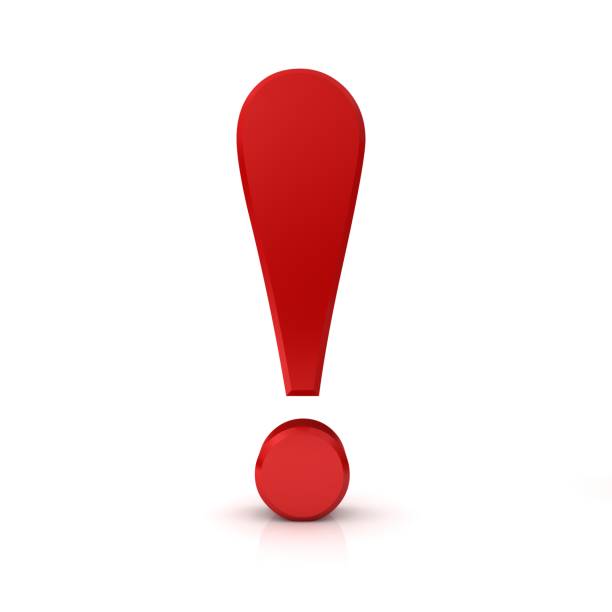 Recursion: Factorial
So if N is 5
MODULE Fact(5) returns 
5 * Fact(4)
5 * 4 * Fact(3)
5 * 4 * 3 * Fact(2)
5 * 4 * 3 * 2 * Fact(1)
5 * 4 * 3 * 2 * 1 * Fact(0)
5 * 4 * 3 * 2 * 1 * 1
120
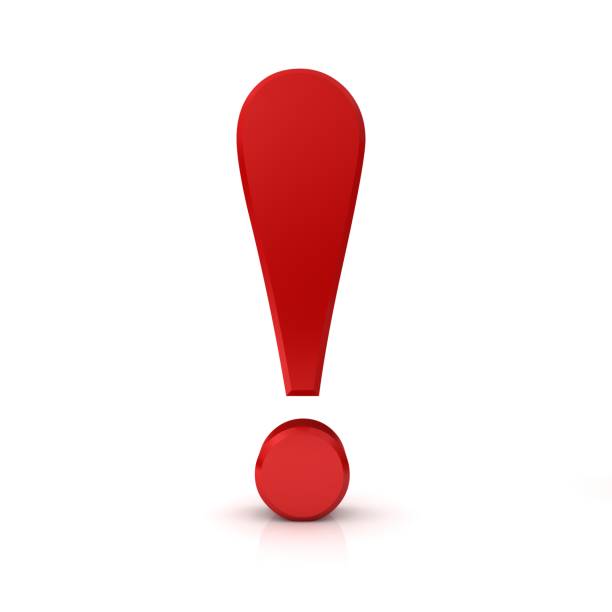 Recursion: Fibonacci
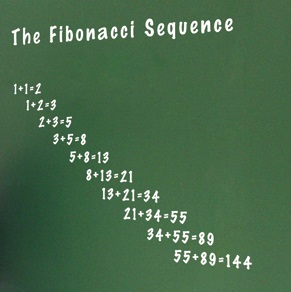 The Fibonacci numbers are numbers where the next number in the sequence is the sum of the previous two.
The sequence starts with 1, 1,
And then it’s 2
Then 3
Then 5
Then 8
Then 13
Recursion: Fibonacci
We can do Fibonacci iteratively:
Recursion: Fibonacci
PROGRAM FibonacciNumbers:
   READ A;
   FirstNum <- 1;
   SecondNum <- 1;
   WHILE (A != 2)
       DO Total <- SecondNum + FirstNum;
          FirstNum <- SecondNum;
          SecondNum <- Total;
          A <- A – 1;
   ENDWHILE;
   PRINT Total;
END.
Recursion: Fibonacci
Now let’s look at the recursive version:
Recursion: Fibonacci
MODULE RecurFib(N):
    IF N == 1 OR N == 2:
        THEN RETURN 1;
        ELSE RETURN RecurFib(N-1) + RecurFib(N-2);
   ENDIF;
END.
PROGRAM FibonacciNumbers:
   READ A;
   PRINT RecurFib(A);
END.
Recursion: Decimal to Binary Conversion
How do we convert decimal numbers to binary?
Recursion: Decimal to Binary Conversion
How do we convert decimal numbers to binary?

Let’s try the number 23…
Recursion: Decimal to Binary Conversion
How do we convert decimal numbers to binary?

Let’s try the number 23…
23 / 2
Recursion: Decimal to Binary Conversion
How do we convert decimal numbers to binary?

Let’s try the number 23…
23 / 2 = 11 and remainder is 1
Recursion: Decimal to Binary Conversion
How do we convert decimal numbers to binary?

Let’s try the number 23…
23 / 2 = 11 and remainder is 1
11/2 = 5 and remainder is 1
Recursion: Decimal to Binary Conversion
How do we convert decimal numbers to binary?

Let’s try the number 23…
23 / 2 = 11 and remainder is 1
11/2 = 5 and remainder is 1
5/2 = 2 and remainder is 1
Recursion: Decimal to Binary Conversion
How do we convert decimal numbers to binary?

Let’s try the number 23…
23 / 2 = 11 and remainder is 1
11/2 = 5 and remainder is 1
5/2 = 2 and remainder is 1
2/2 = 1 and remainder is 0
Recursion: Decimal to Binary Conversion
How do we convert decimal numbers to binary?

Let’s try the number 23…
23 / 2 = 11 and remainder is 1
11/2 = 5 and remainder is 1
5/2 = 2 and remainder is 1
2/2 = 1 and remainder is 0
1/2 = 0 and remainder is 1
Recursion: Decimal to Binary Conversion
How do we convert decimal numbers to binary?

Let’s try the number 23…
23 / 2 = 11 and remainder is 1
11/2 = 5 and remainder is 1
5/2 = 2 and remainder is 1
2/2 = 1 and remainder is 0
1/2 = 0 and remainder is 1
>> So DEC 23 is BIN 10111
Recursion: Decimal to Binary Conversion
MODULE DecToBin(N):
    IF N == 0
		THEN RETURN ‘0’;
   		ELSE RETURN DecToBin(N DIV 2) + String(N MOD 2);
    ENDIF;
END.
PROGRAM DecimalToBinary:
    READ A;
    PRINT DecToBin(A);
END.
GEB
Kurt Gödel
Born: April 28, 1906 
Born in Brno, Czech Republic
Died: January 14, 1978
One of the greatest logicians, mathematicians, and philosophers of all time
His Incompleteness Theorem has profound implications for computer science and life
Gödel's Incompleteness Theorem
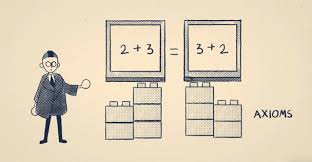 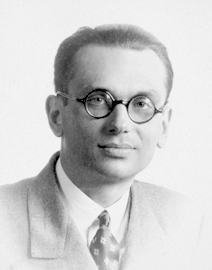 Gödel's Incompleteness Theorem
Step 1. Gödel Numbering
Gödel developed a way to assign unique numbers (Gödel numbers) to mathematical statements and proofs. This turned mathematical logic into a mechanical, recursive system, where statements could refer to other statements numerically.
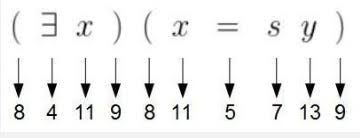 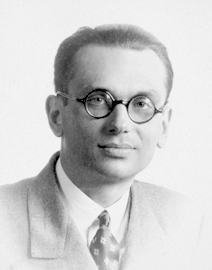 Gödel's Incompleteness Theorem
Step 2. Self-Reference & The Liar Paradox
Using this numbering, Gödel constructed a statement that essentially says: 
"This statement is unprovable within this system." 
This is a recursive self-reference, similar to paradoxes like "This sentence is false." It loops back on itself in a way that can’t be resolved inside the system—just like how some recursive functions never reach a base case.
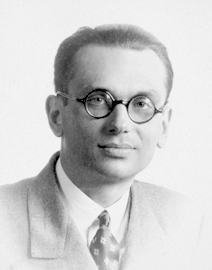 Gödel's Incompleteness Theorem
Step 3. Recursion in Proof Theory
Many logical proofs use induction and recursion, which are fundamental to formal systems. Gödel’s proof technique involved constructing statements recursively—each step building upon the previous in a structured, self-referential way.
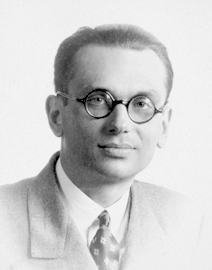 Gödel's Incompleteness Theorem
Step 4. Gödel and Computer Science
His ideas influenced recursively enumerable sets and Turing machines, which define computability in terms of recursion. Alan Turing later showed that certain problems (like the halting problem) are undecidable—mirroring Gödel’s idea that some truths in mathematics are unprovable.
“Trees are the most inspiring structures”
James Urbaniak as Kurt Gödel
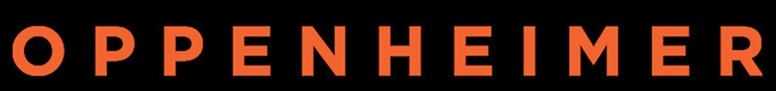 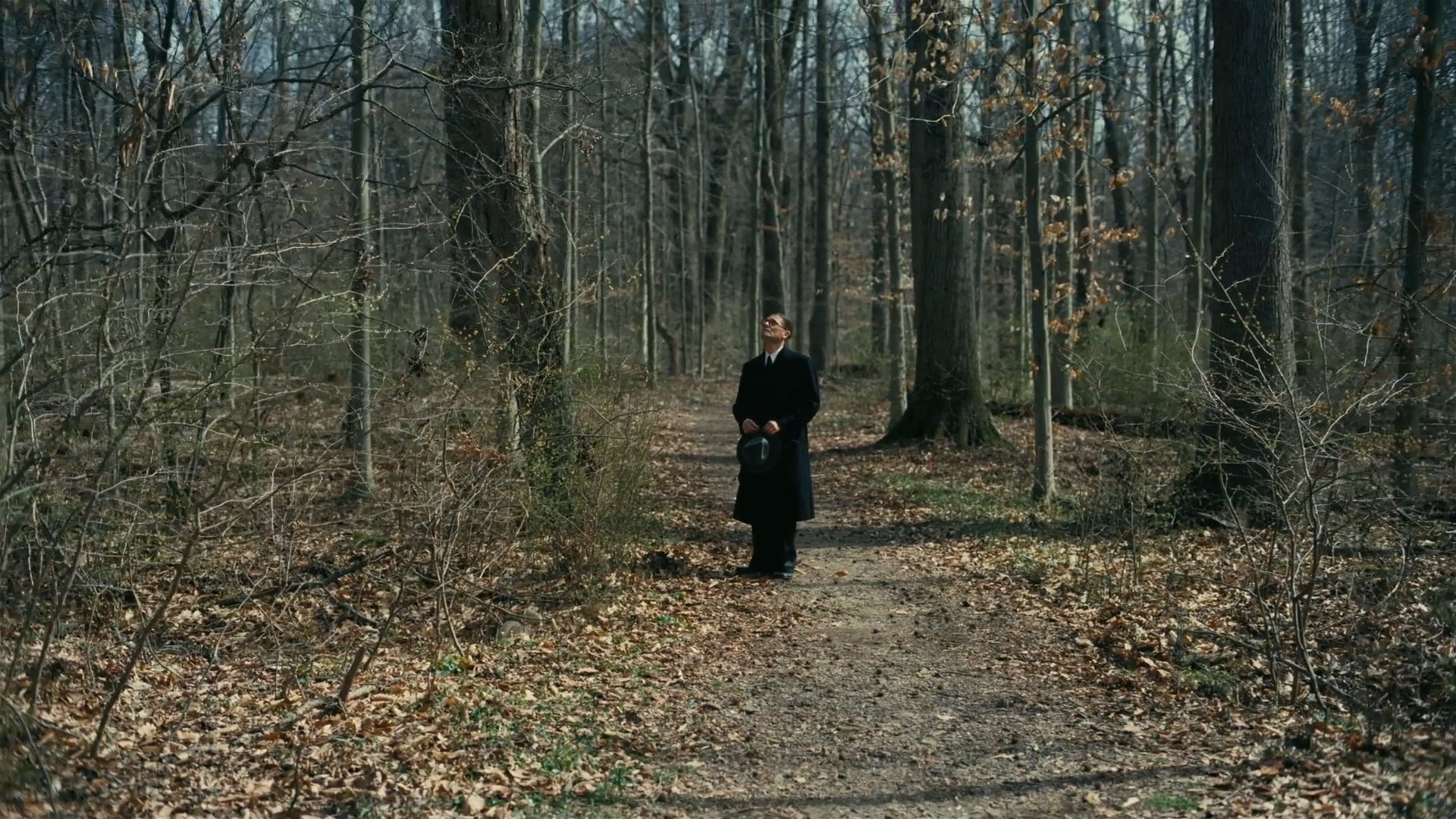 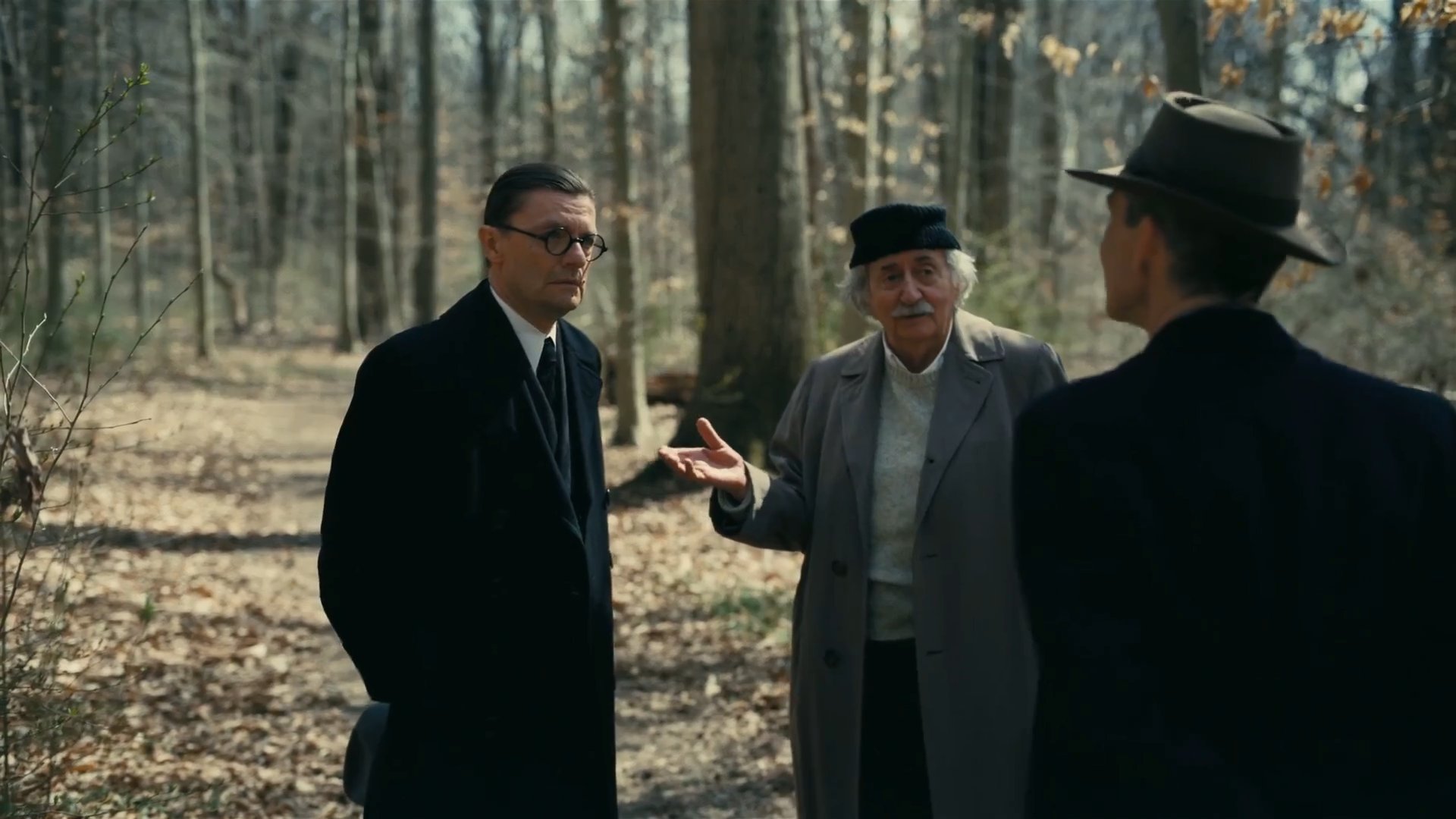 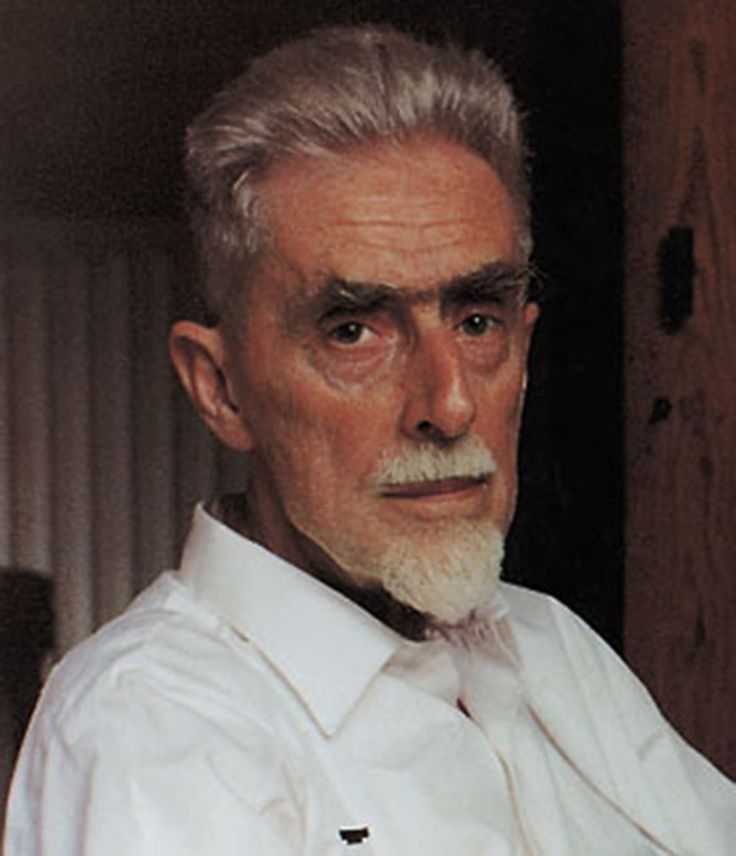 M. C. Escher
Born: 17 June 1898
Born in Leeuwarden, Netherlands
Died: 27 March 1972
A Master Dutch graphic artist who made woodcuts, lithographs, and mezzotints
His work features mathematical objects and operations including  reflection, symmetry, and tessellations
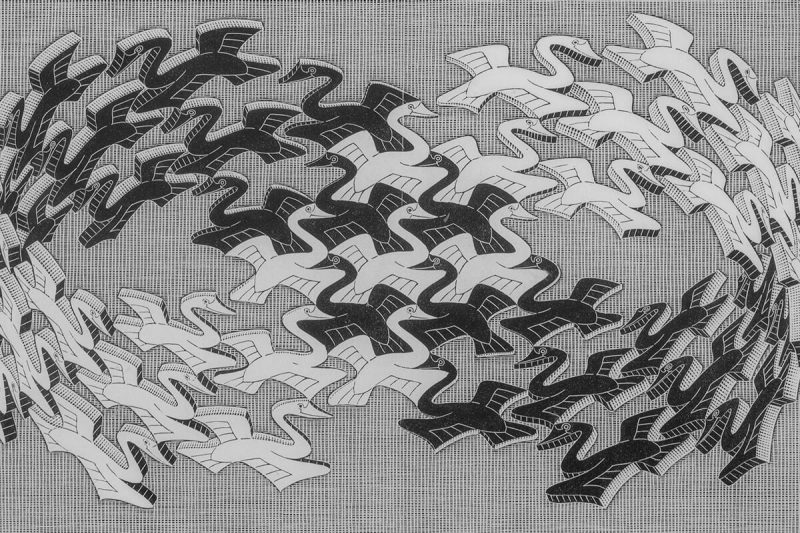 [Speaker Notes: Swan, 1956.]
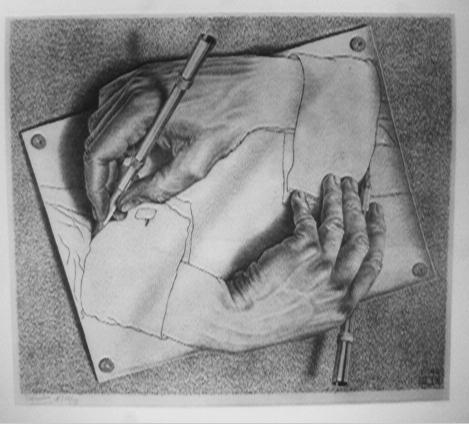 [Speaker Notes: Drawing Hands, 1948.]
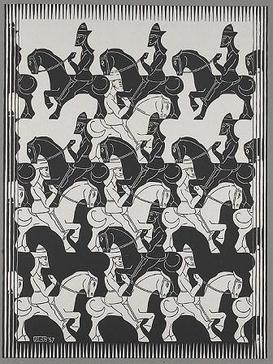 [Speaker Notes: Regular Division of the Plane, 1936.]
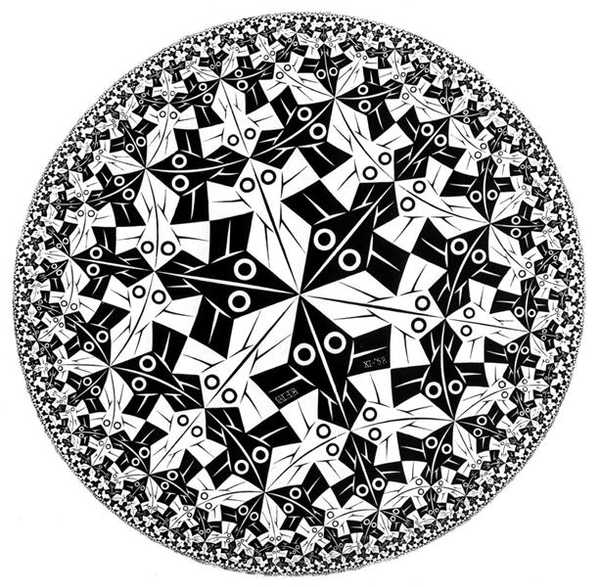 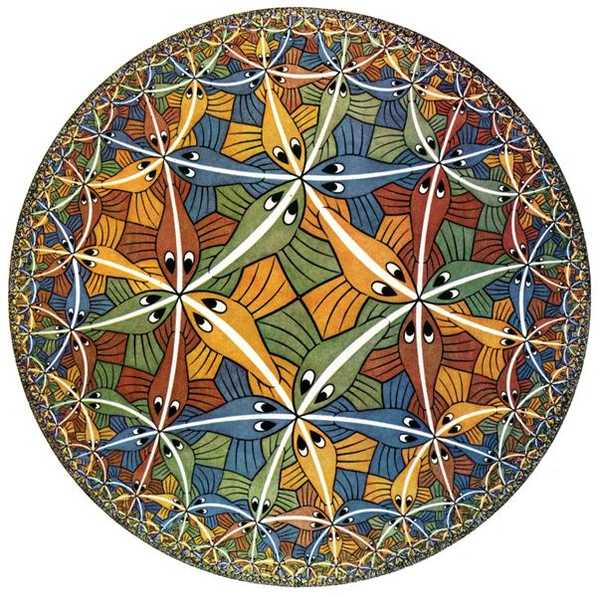 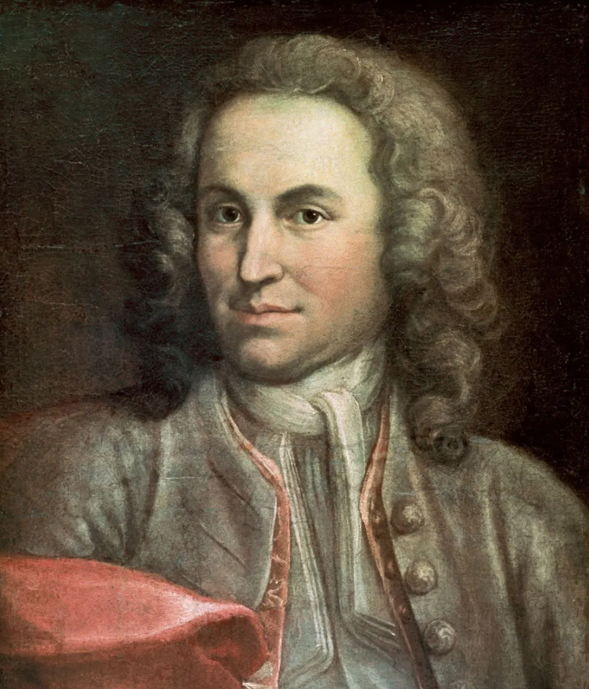 J. S. Bach
Born: 31 March 1685
Born in Eisenach, Germany
Died: 28 July 1750
He is known for his work across a variety of instruments and forms, including orchestral, cello, violin, piano, organ works and choral works
He is considered one of the greatest composers in the history of Western music
J. S. Bach
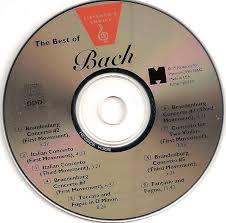 Brandenburg Concertos
Cello suites and sonatas 
Partitas for solo violin
Goldberg Variations
The Well-Tempered Clavier
The Schübler Chorales
St Matthew Passion
The Mass in B minor
The Toccata and Fugue in D minor
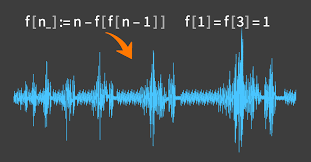 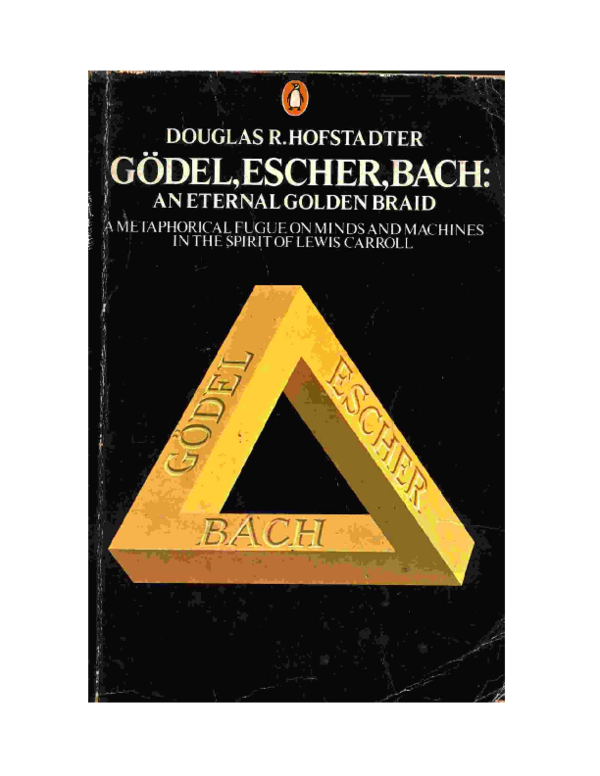 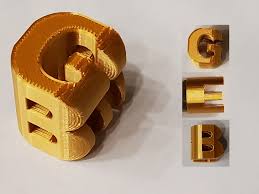 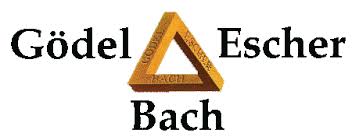 Linked Lists
Linked Lists
Imagine we wanted to have an array where we can dynamically add elements into it, and take them away.

We can do this with a linked list.
Linked Lists
A linked list is made up of nodes.
Linked Lists
A linked list is made up of nodes.

Each node has two parts to it:
Linked Lists
A linked list is made up of nodes.

Each node has two parts to it:
Value
Pointer
Linked Lists
For example
Linked Lists
For example
23
Linked Lists
For example
23
62
Linked Lists
For example
23
62
37
Linked Lists
For example
23
62
37
31
Linked Lists
For example
NULL
23
62
37
31
Linked Lists
For example
NULL
23
62
37
31
Start
of List
End
of List
Linked Lists
To add a value in:
NULL
23
62
37
31
Linked Lists
To add a value in:
NULL
23
62
37
31
26
Linked Lists
To add a value in:
NULL
23
62
37
31
26
Linked Lists
To add a value in:
NULL
23
62
37
31
26
Linked Lists
To add a value in:
NULL
23
62
37
31
26
Linked Lists
To delete a value:
NULL
23
62
37
31
26
Linked Lists
To delete a value:
NULL
23
62
37
31
26
Linked Lists
To delete a value:
NULL
23
62
37
31
Linked Lists
So a Linked List is a series of Nodes
And a Node has two parts
Value 
Pointer
A Linked List has a pointer to the start of the list called Head.
Linked Lists
Pointer
Value
NULL
23
62
37
31
26
HEAD
Recursion: Linked Lists
A linked list is made up of nodes.

Each node has two parts to it:



The pointer points to another node of the same type (recursively)
Value
Pointer
RecursiveCount()
NULL
23
62
37
31
26
NULL
23
62
37
31
26
1
+
REST OF LIST
NULL
23
62
37
31
26
1
+
REST OF LIST
REST OF LIST
1
+
NULL
23
62
37
31
26
1
+
REST OF LIST
REST OF LIST
1
+
1
+
REST OF LIST
NULL
23
62
37
31
26
1
+
REST OF LIST
REST OF LIST
1
+
1
+
REST OF LIST
1
+
REST OF LIST
NULL
23
62
37
31
26
1
+
REST OF LIST
REST OF LIST
1
+
1
+
REST OF LIST
1
+
1
Linked Lists: Recursive Count
MODULE RecursiveCount(Current):
    IF (Current == NULL)
        THEN RETURN 0;
        ELSE RETURN 1 + RecursiveCount(Current.pointer)
    ENDIF;
END.
RecursivePrint()
Linked Lists: Recursive Print
MODULE RecursivePrint(Current):
    IF (Current == NULL)
        THEN RETURN 0;
        ELSE PRINT Current.value;
             RecursivePrint(Current.pointer);
    ENDIF;
END.
FindANode()
Linked Lists: Find a node
MODULE FindANode(Current, N):
    IF (Current.pointer == NULL)
        THEN RETURN NULL;
        ELSE IF (Current.value == N)
                 THEN PRINT N “was found”;
                 ELSE RETURN FindANode(Current.pointer, N)
             ENDIF;
    ENDIF;
END.
InsertANode()
Linked Lists: Insert a node
MODULE InsertANode(Current, Pos, N):
    IF (Current.pointer == NULL)
        THEN RETURN NULL;
        ELSE IF (Current.value == Pos)
                 THEN Nnode <-  NEW Node(N, NULL);
                      Nnode.pointer <- Current.pointer;
                      Current.pointer <- Nnode;
                 ELSE RETURN InsertANode(Current.pointer, Pos, N);
             ENDIF;
    ENDIF;
END.
DeleteANode()
Linked Lists: Delete a node
MODULE DeleteANode(Current, N):
    IF (Current.pointer != NULL)
        THEN IF (Current.value == N)
                 THEN Current <- Current.pointer;
                 ELSE Current.pointer <- DeleteANode(Current.pointer, N);
             ENDIF;
    ENDIF;
END.